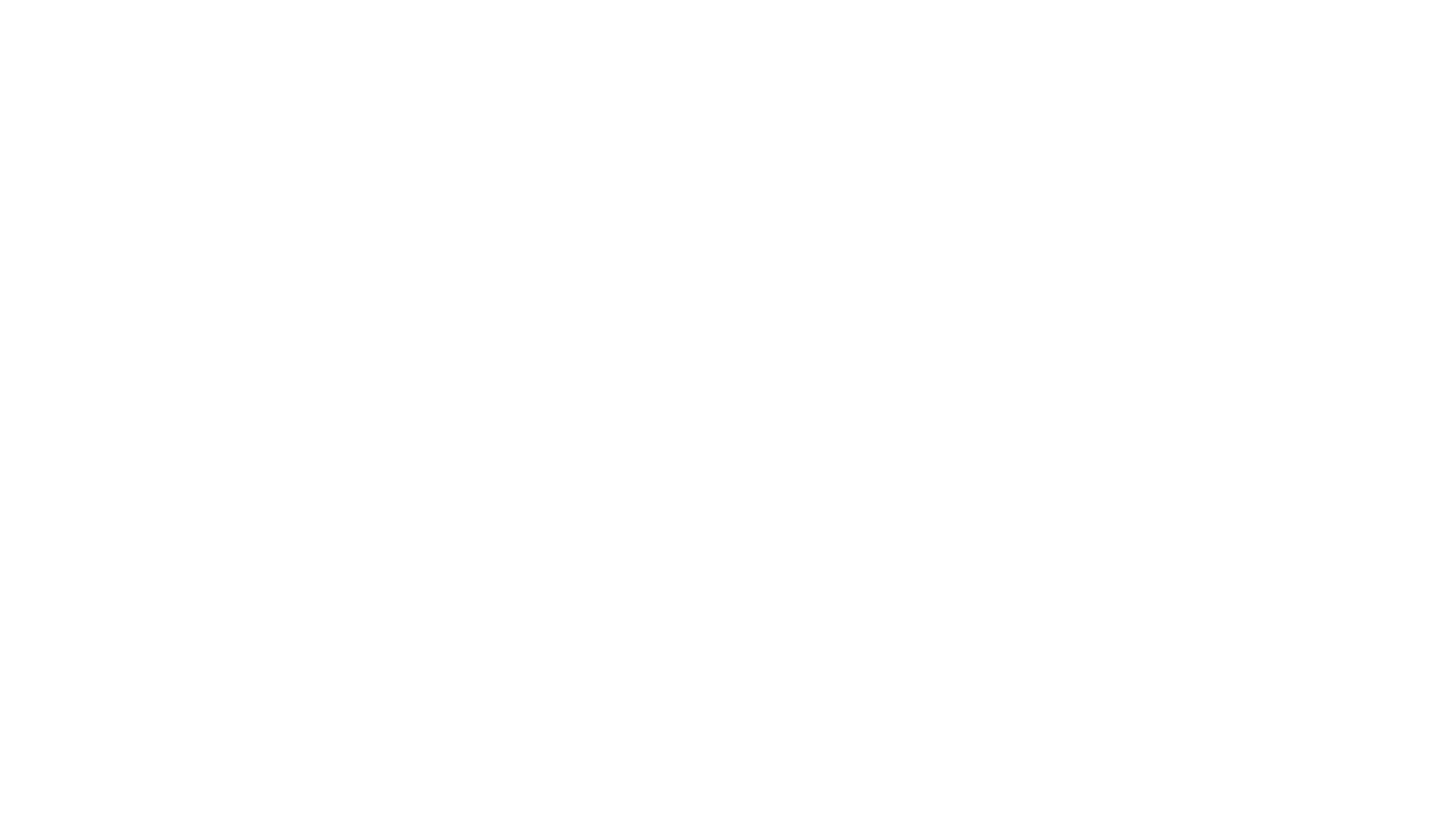 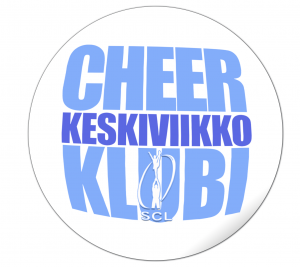 19.8.2020
Seurahallinnon muutokset
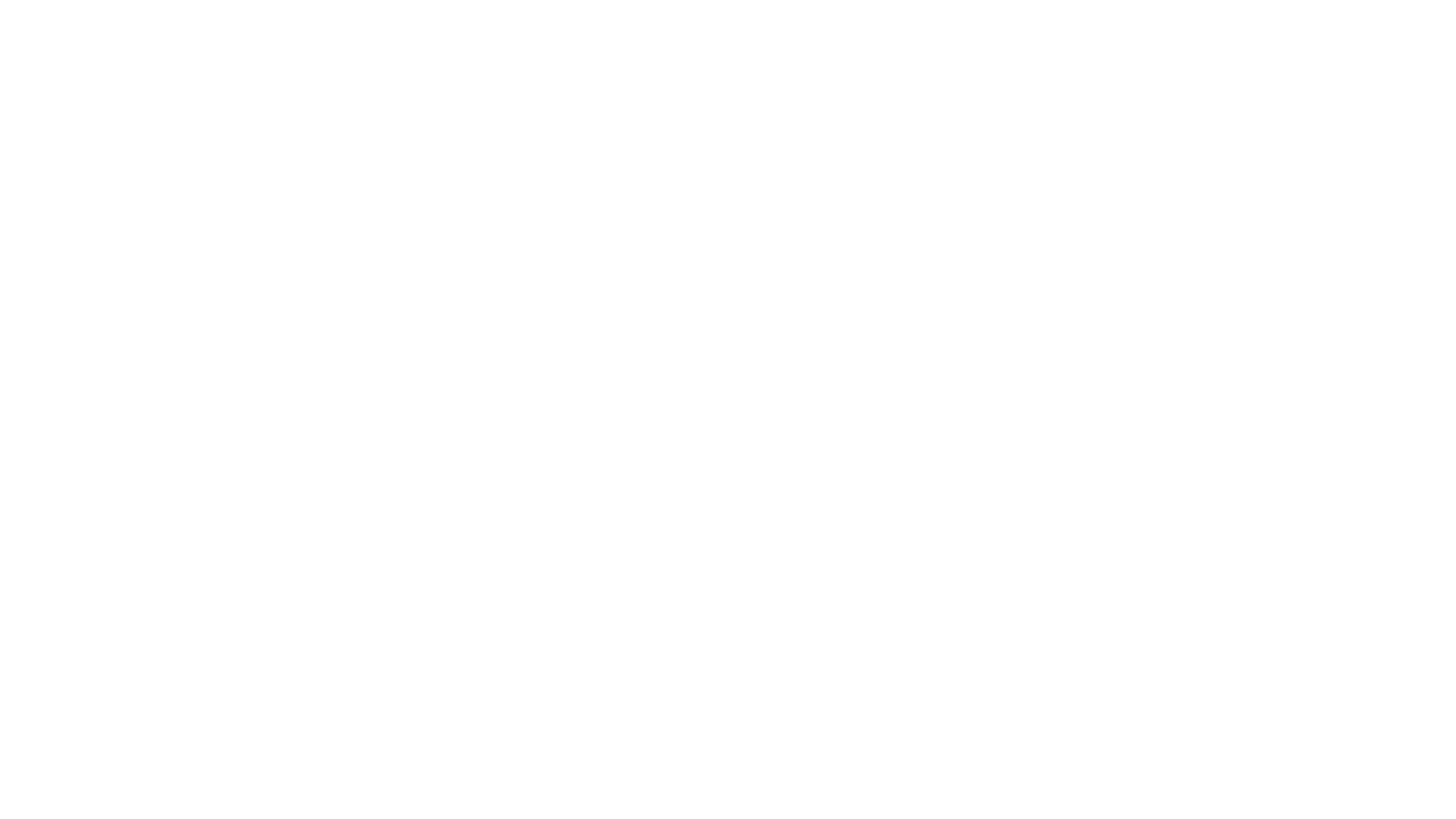 Tilikauden muuttaminen

Koronan vaikutukset syksyn seuratoimintaan
AGENDA
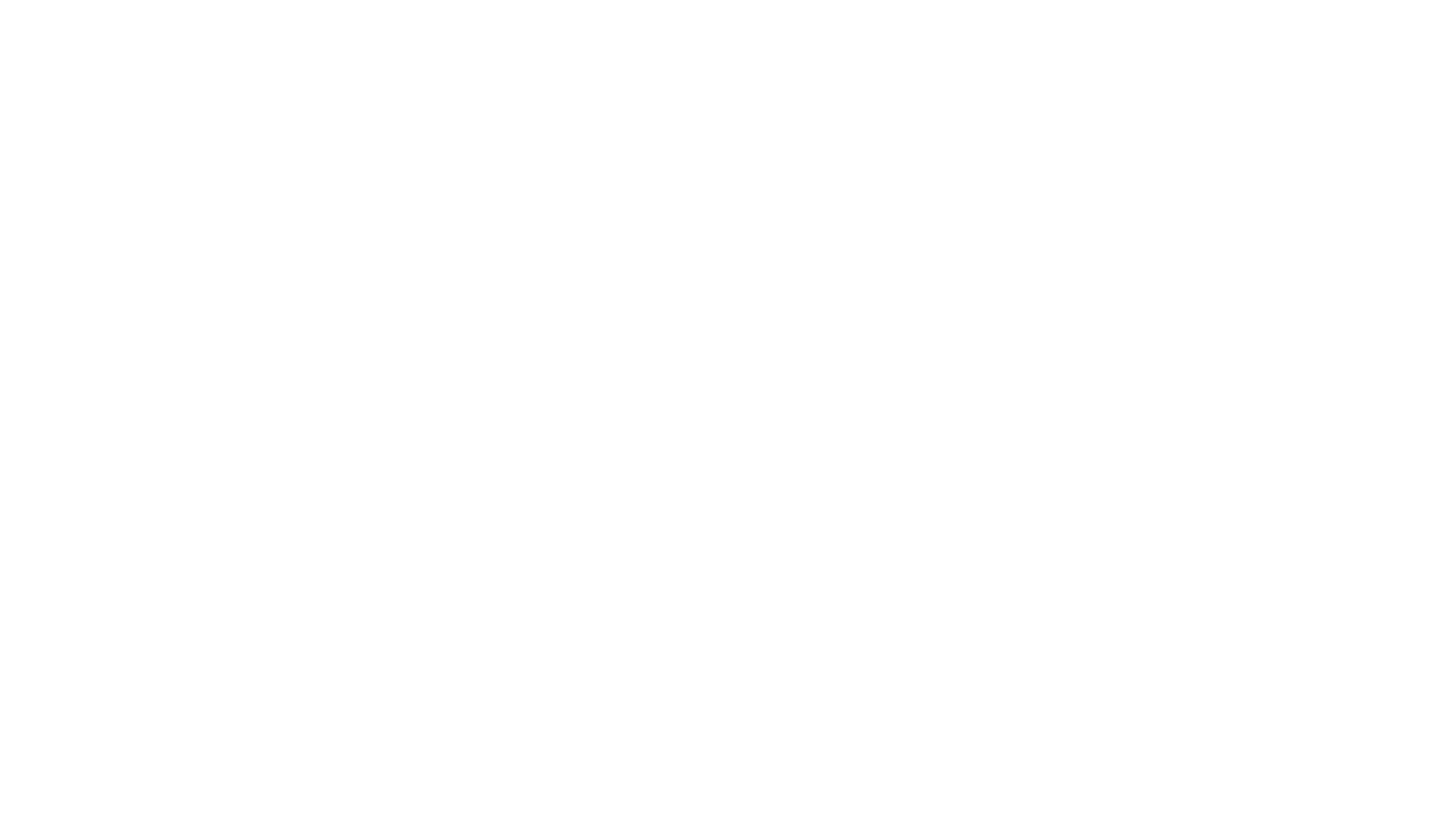 Miten sinun cheersyksy on lähtenyt käyntiin?
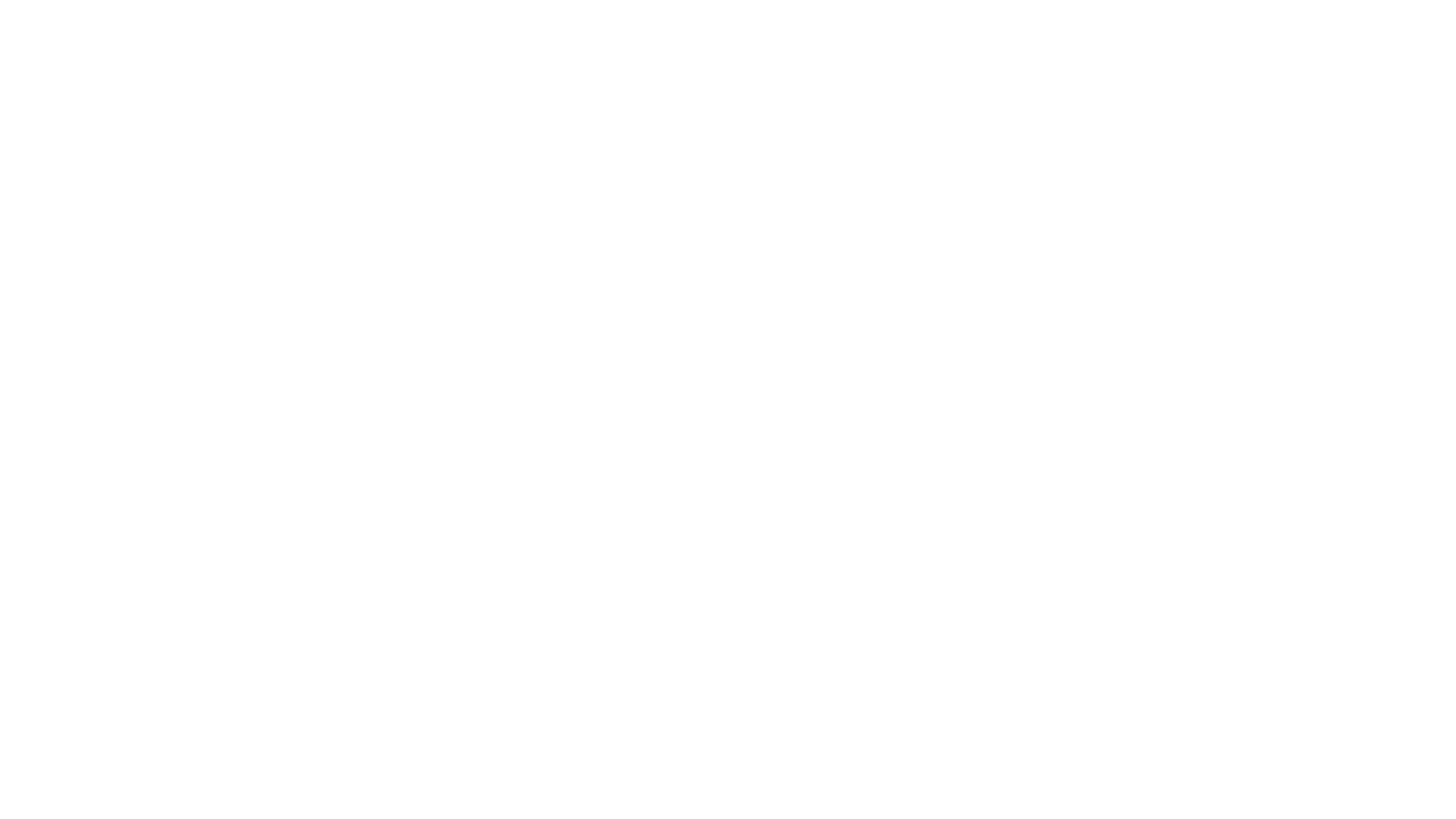 1. Hallituksen päätös tilikauden muuttamisesta 
2. Vuosikokouksen päätös tilikauden muuttamisesta
3. Ilmoitus muutoksesta Patentti- ja rekisterihallitukseen sekä tarvittaessa Verovirastoon
4. Käytäntöön paneminen
Tilikauden muutos
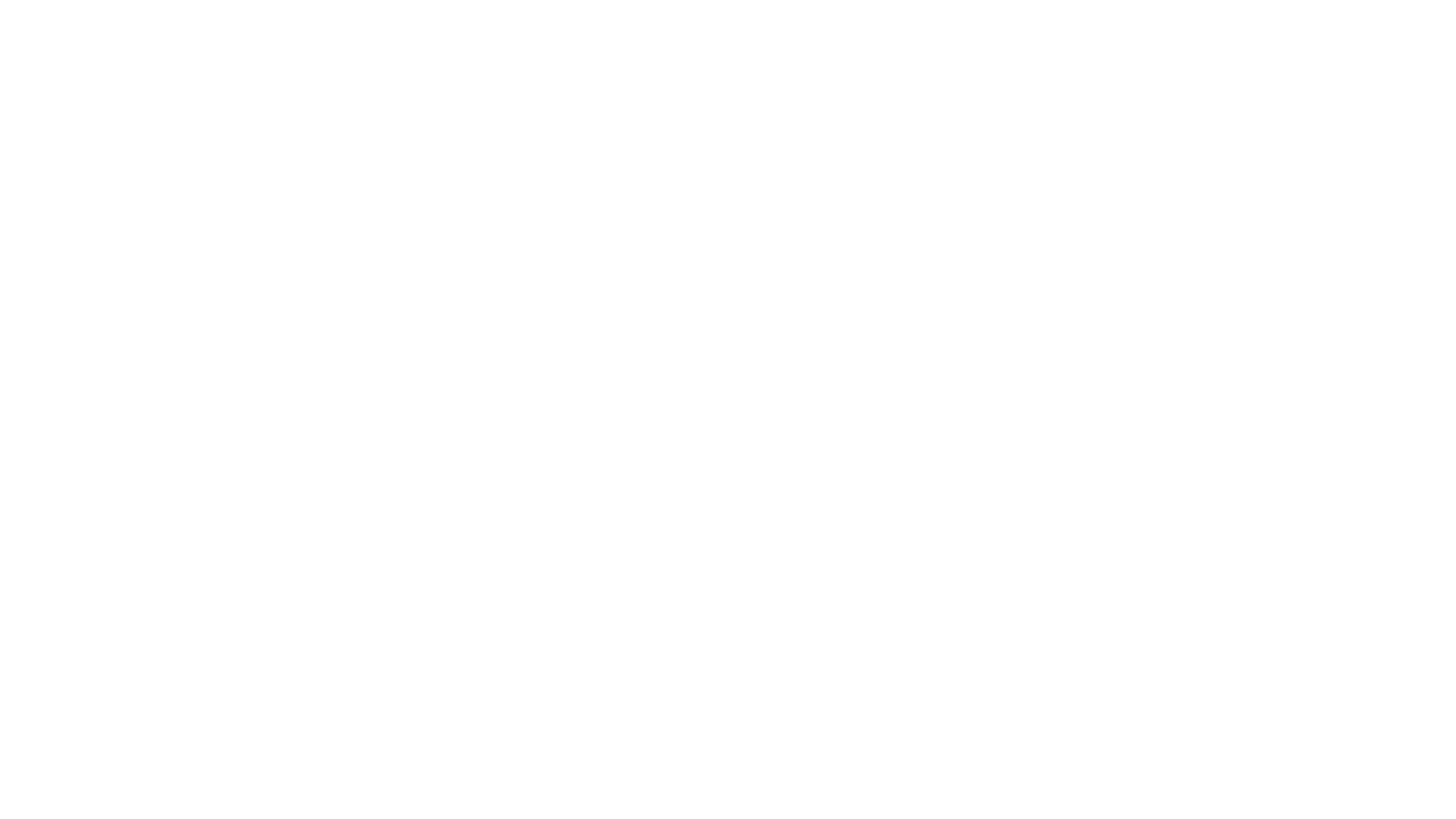 Muutosta tehtäessä tulee linjata myös siirtymäkaudesta.

Muistakaa sitouttaa muutokseen hyvissä ajoin myös kirjanpitäjä, tilintarkastaja ja muut taloudesta vastaavat tahot.
Tilikauden muutos
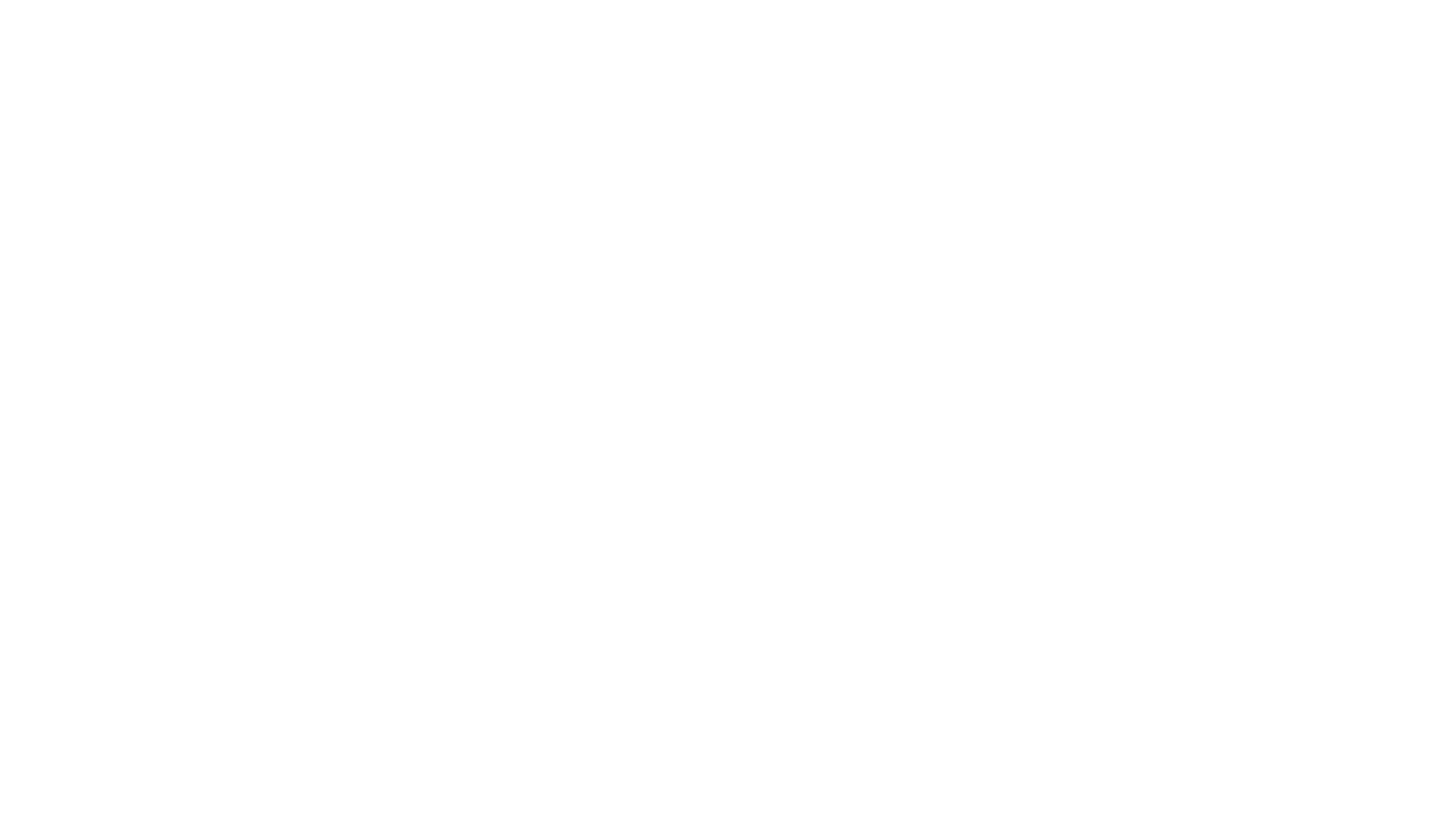 Mitä hyötyjä ja haittoja on eri tilikausien käyttämisessä?
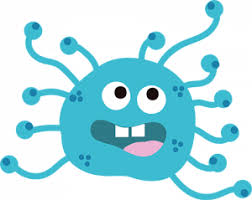 Syksy 2020
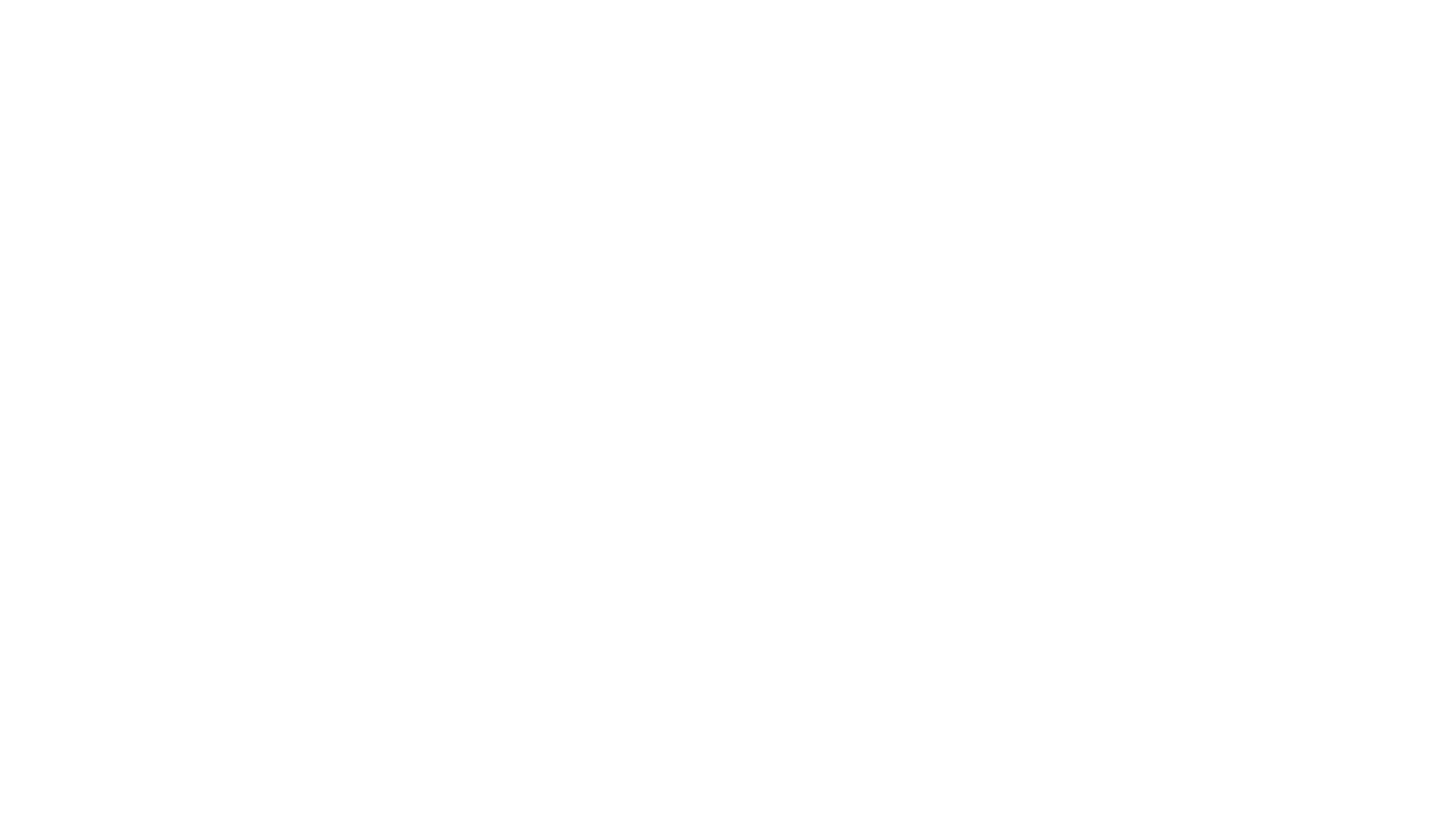 Mitä muutoksia koronavirus on tuonut seuratoimintaan?
Seurakehittäjän top 3
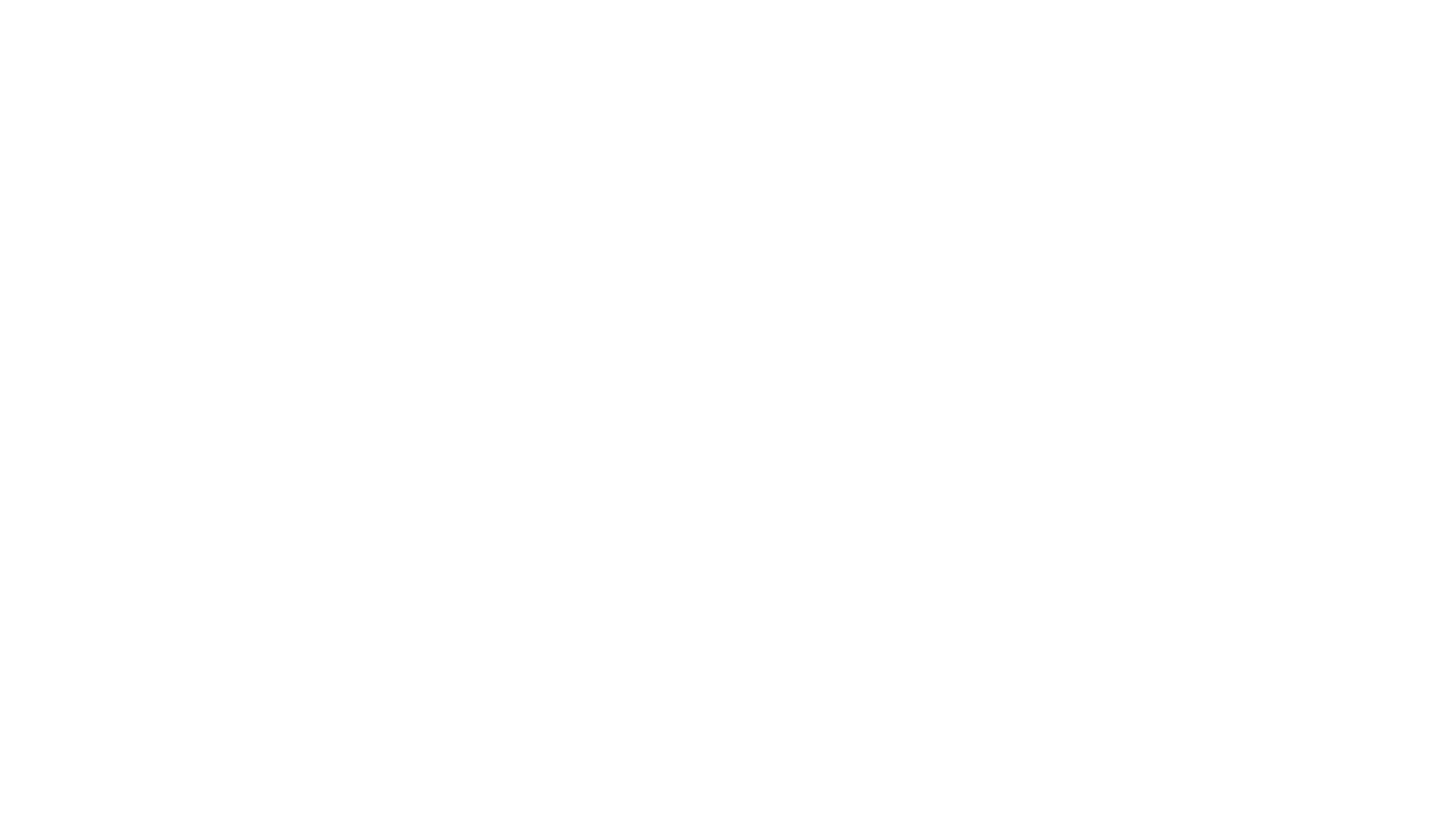 1. Huomioi harjoitustilojen ja harjoitusten turvallisuusSCL:n suositukset: https://scl.fi/blog/2020/08/18/suomen-cheerleadingliiton-suositukset-seurojen-harjoitustoimintaan-syksylle-2020/
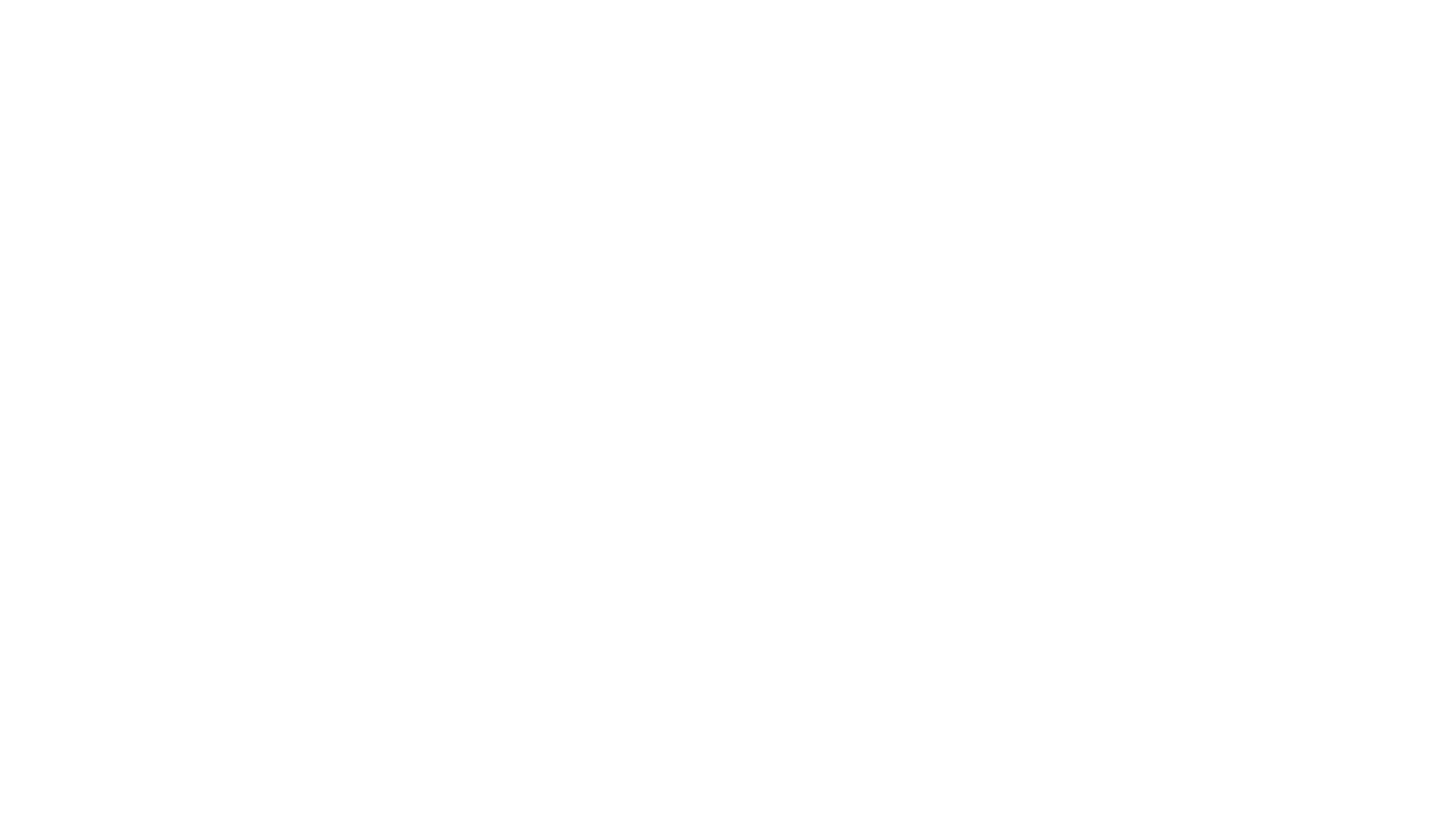 2. Varaudu muutoksiin salivuoroissa- Kuntien ja kaupunkien tilajärjestelyihin voi tulla muutoksia- Omissakin tiloissa voi tulla muutoksia esimerkiksi sallittuun harrastajamäärään
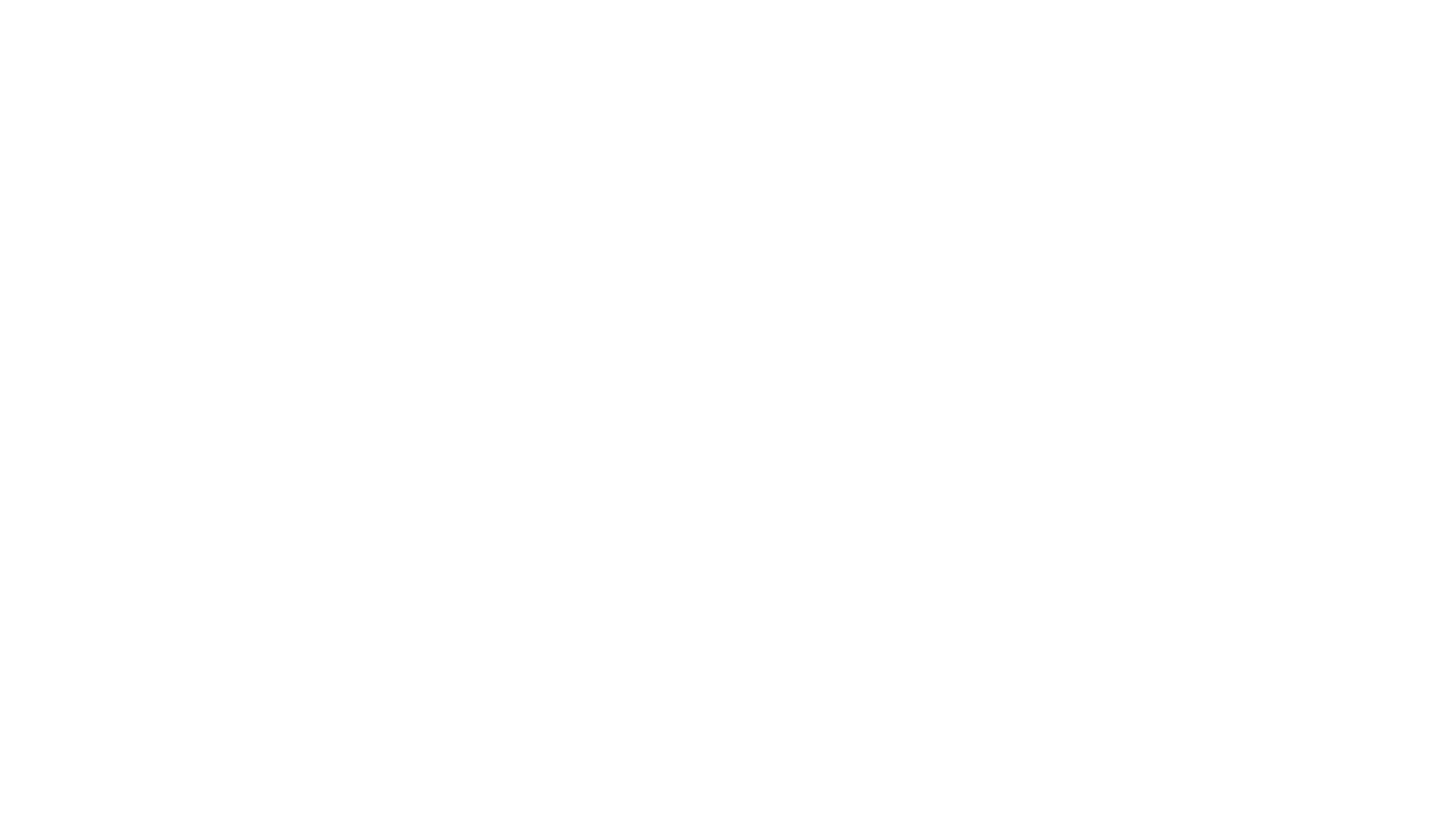 3. Harrastajamäärän vähenemistä voi torjua aktiivisella jäsenhankinnalla ja markkinoinnilla- Jäsenhankinta voi olla ratkaisu akuuttiin harrastajapulaan- Markkinoinnin tavoitteet voivat olla myös tulevaisuudessa